РОЗВИТОК КРИТИЧНОГО МИСЛЕННЯ УЧНІВ
НА УРОКАХ української літератури
ФОРМИ РОБОТИ ВЧИТЕЛІВ ПРИ ПРОВЕДЕННІ ВІДКРИТИХ УРОКІВ ПІД ЧАС МІСЯЧНИКА ПЕДАГОГІЧНОЇ МАЙСТЕРНОСТІ
ЗНВР Лук’яненко В.І.
УРОК  УКРАЇНСЬКОЇ ЛІТЕРАТУРИ В 11 КЛАСІ НА ТЕМУ:
«ЛІНА КОСТЕНКО. ЖИТТЄВИЙ І ТВОРЧИЙ ШЛЯХ. ПОЕТИЧНА ТВОРЧІСТЬ. РОЗДУМИ ПОЕТЕСИ ПРО СУТЬ ЖИТТЯ, ПРИЗНАЧЕННЯ ЛЮДИНИ НА ЗЕМЛІ, НЕВМИРУЩІ ЛЮДСЬКІ ЦІННОСТІ» 
ВЧИТЕЛЬ БАБАК ВАЛЕНТИНА АНТОНІВНА
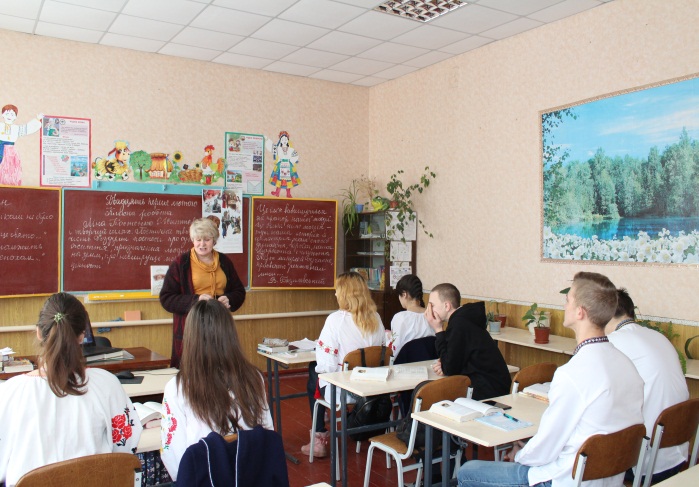 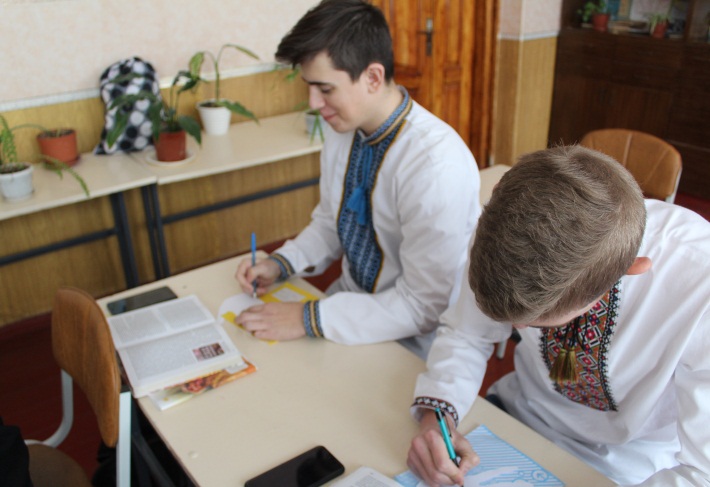 РЕФЛЕКСІЯ
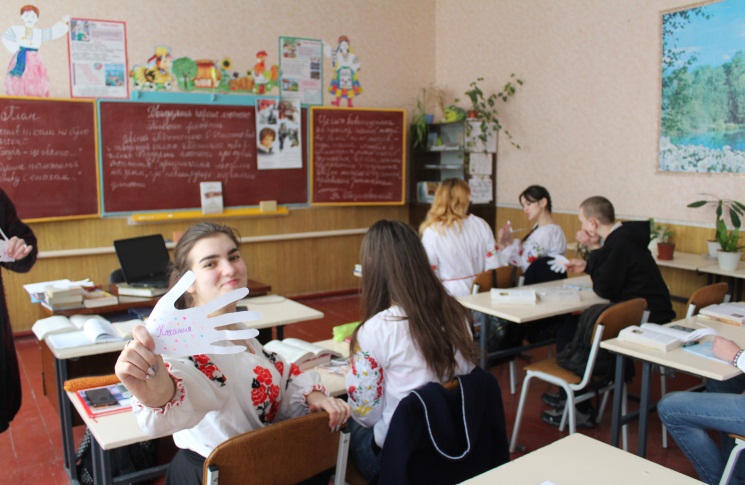 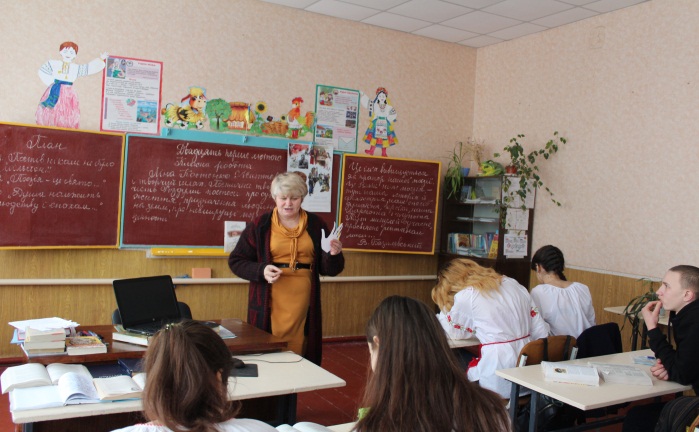 ДОЛОНЬКИ ПОБАЖАНЬ
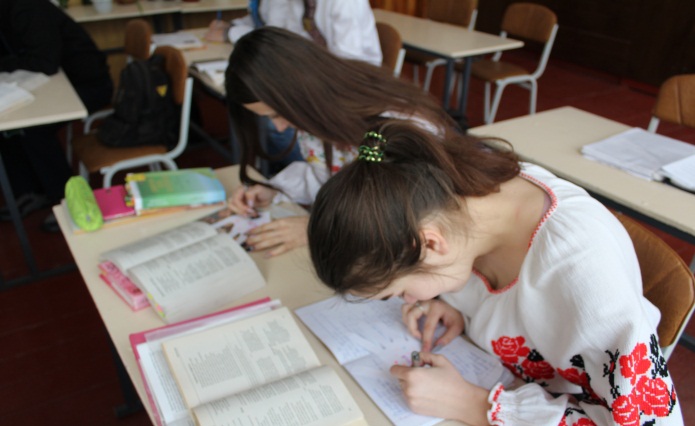 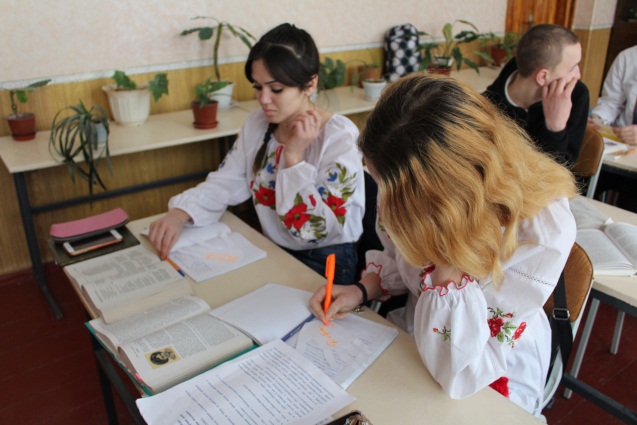 УРОК  УКРАЇНСЬКОЇ ЛІТЕРАТУРИ В 11 КЛАСІ НА ТЕМУ:
«ЛІНА КОСТЕНКО. ЖИТТЄВИЙ І ТВОРЧИЙ ШЛЯХ. ПОЕТИЧНА ТВОРЧІСТЬ. РОЗДУМИ ПОЕТЕСИ ПРО СУТЬ ЖИТТЯ, ПРИЗНАЧЕННЯ ЛЮДИНИ НА ЗЕМЛІ, НЕВМИРУЩІ ЛЮДСЬКІ ЦІННОСТІ» 
ВЧИТЕЛЬ БАБАК ВАЛЕНТИНА АНТОНІВНА
ГРОНУВАННЯ
 РИСИ СПРАВЖНЬОГО ПИСЬМЕННИКА
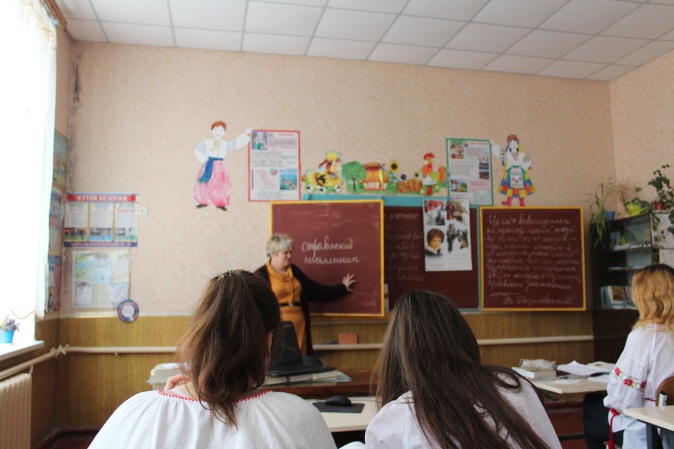 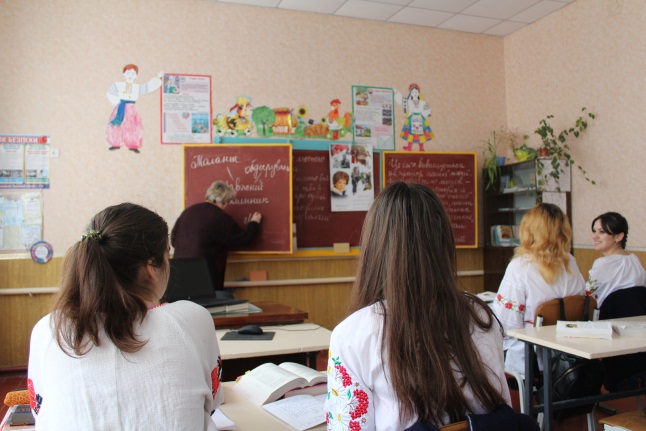 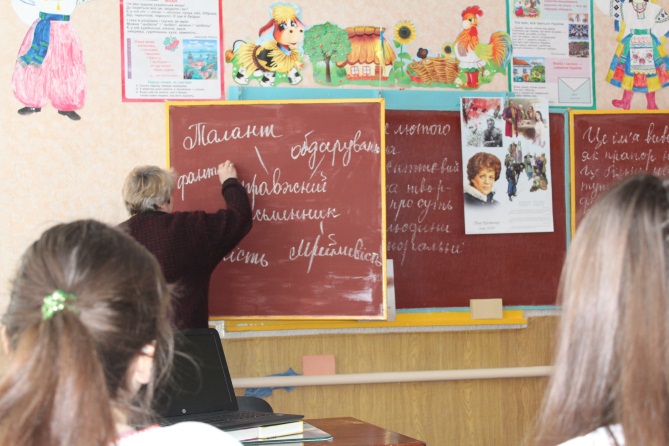 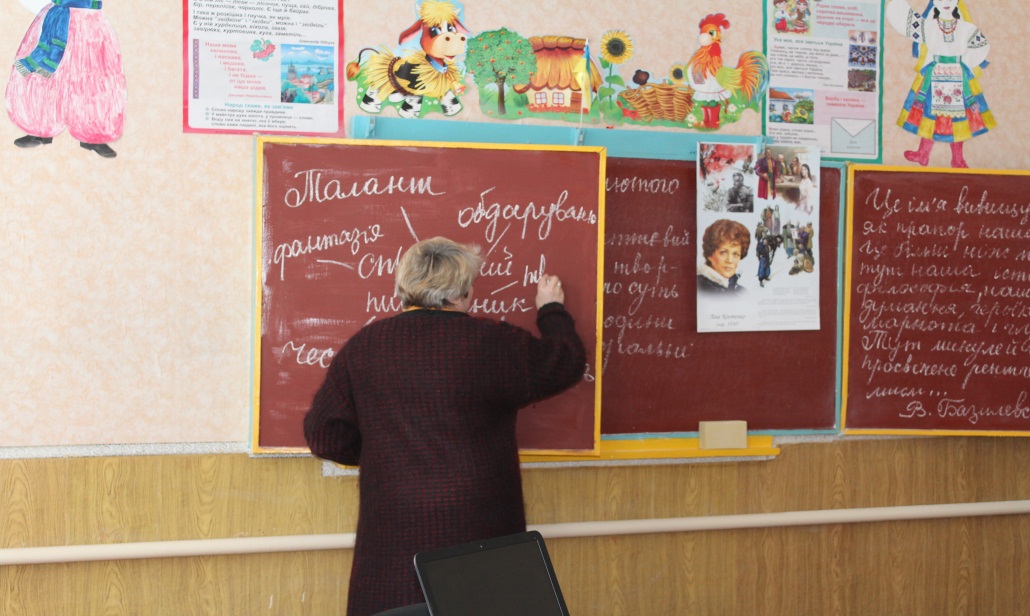 УРОК  УКРАЇНСЬКОЇ ЛІТЕРАТУРИ В 11 КЛАСІ НА ТЕМУ:
«ЛІНА КОСТЕНКО. ЖИТТЄВИЙ І ТВОРЧИЙ ШЛЯХ. ПОЕТИЧНА ТВОРЧІСТЬ. РОЗДУМИ ПОЕТЕСИ ПРО СУТЬ ЖИТТЯ, ПРИЗНАЧЕННЯ ЛЮДИНИ НА ЗЕМЛІ, НЕВМИРУЩІ ЛЮДСЬКІ ЦІННОСТІ» 
ВЧИТЕЛЬ БАБАК ВАЛЕНТИНА АНТОНІВНА
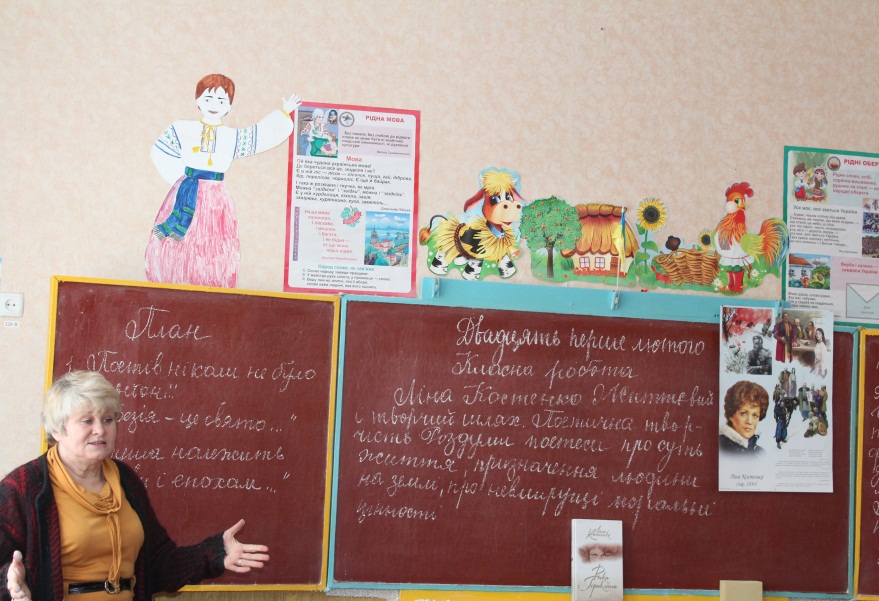 СКЛАДАННЯ ПЛАНУ УРОКУ  (ЦИТАТНИЙ)
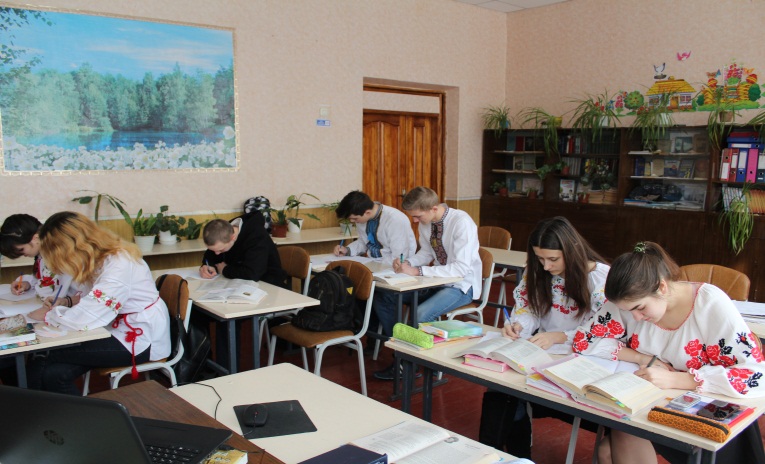 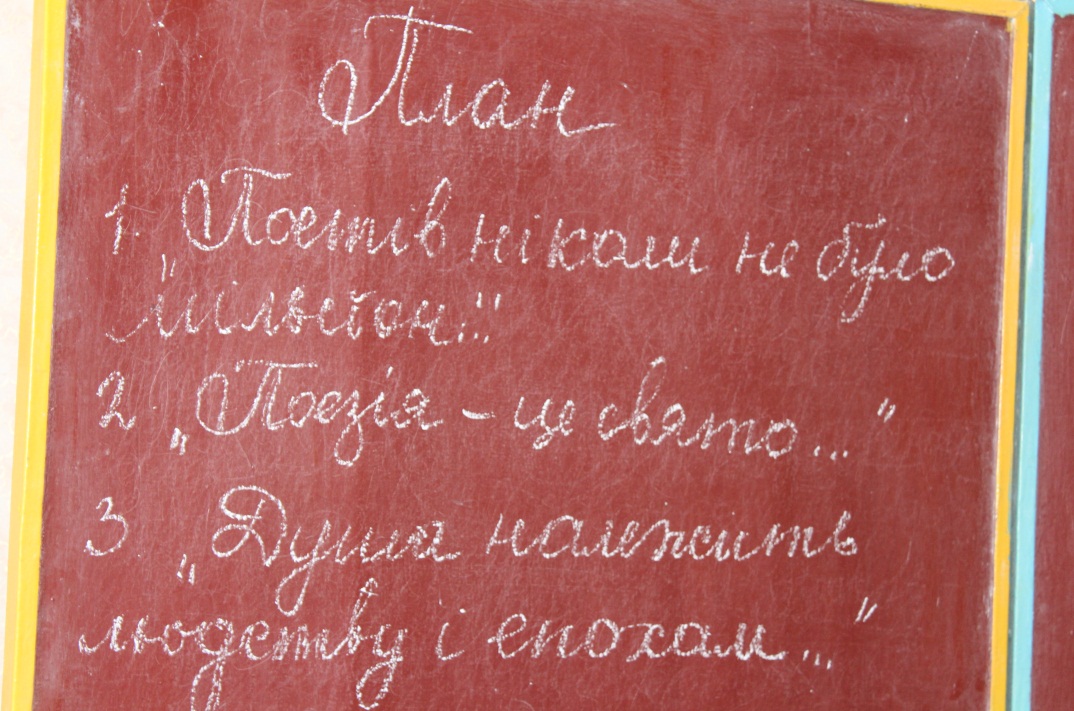 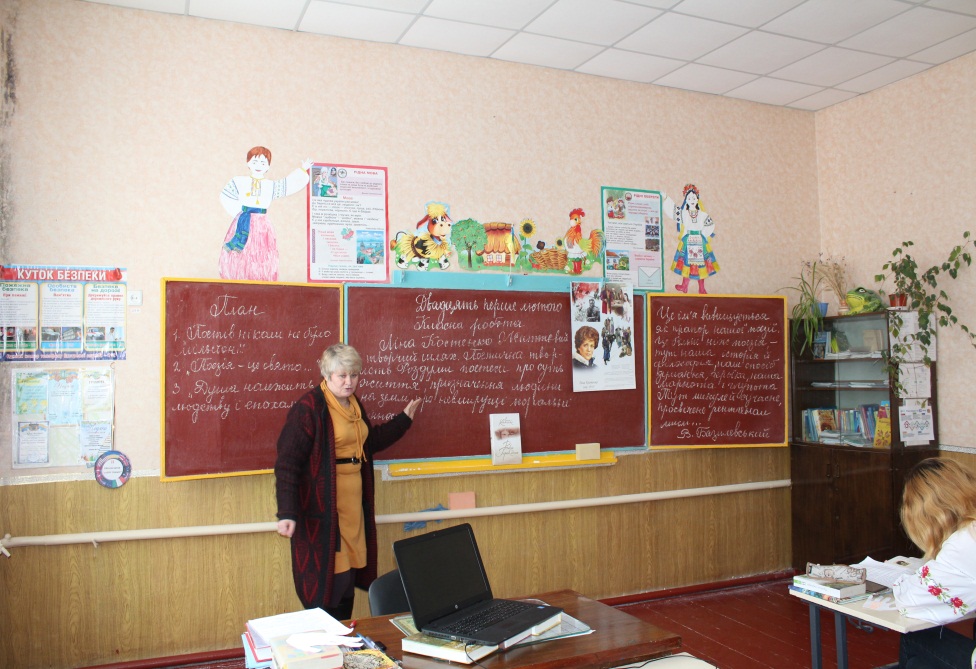 УРОК  УКРАЇНСЬКОЇ ЛІТЕРАТУРИ В 11 КЛАСІ НА ТЕМУ:
«ЛІНА КОСТЕНКО. ЖИТТЄВИЙ І ТВОРЧИЙ ШЛЯХ. ПОЕТИЧНА ТВОРЧІСТЬ. РОЗДУМИ ПОЕТЕСИ ПРО СУТЬ ЖИТТЯ, ПРИЗНАЧЕННЯ ЛЮДИНИ НА ЗЕМЛІ, НЕВМИРУЩІ ЛЮДСЬКІ ЦІННОСТІ» 
ВЧИТЕЛЬ БАБАК ВАЛЕНТИНА АНТОНІВНА
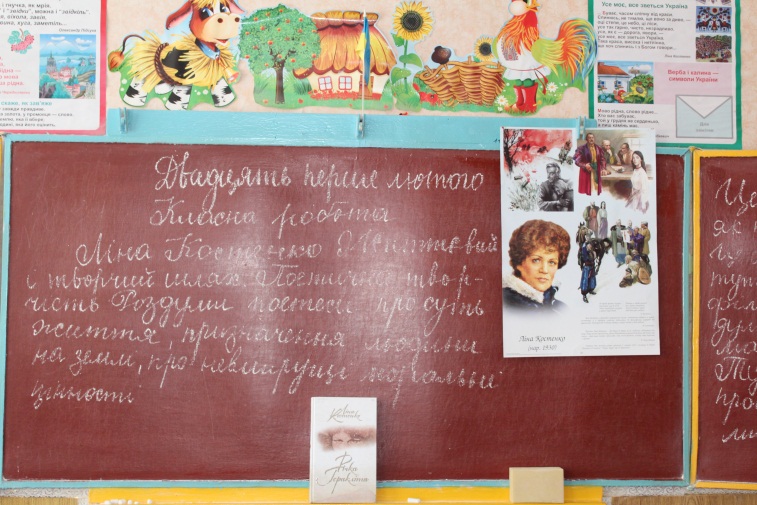 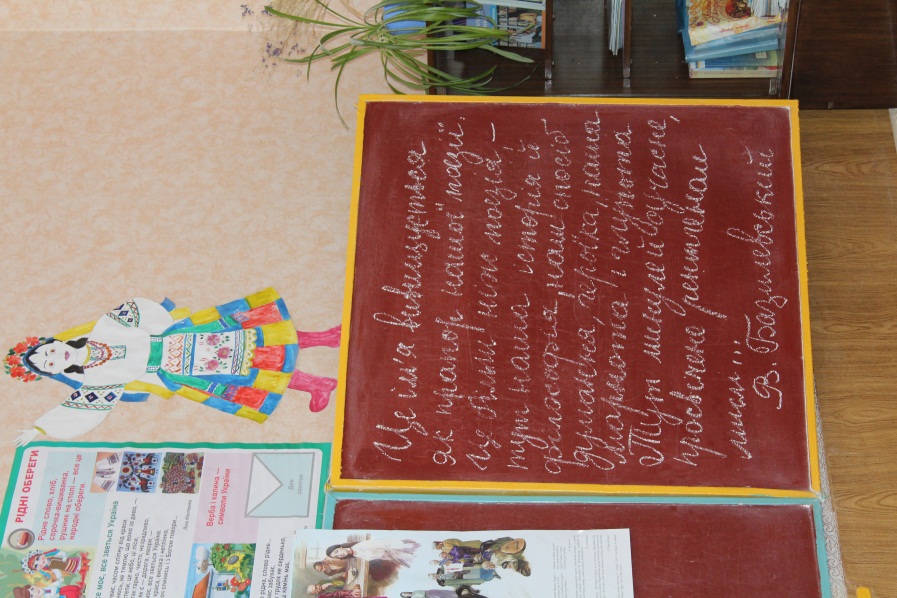 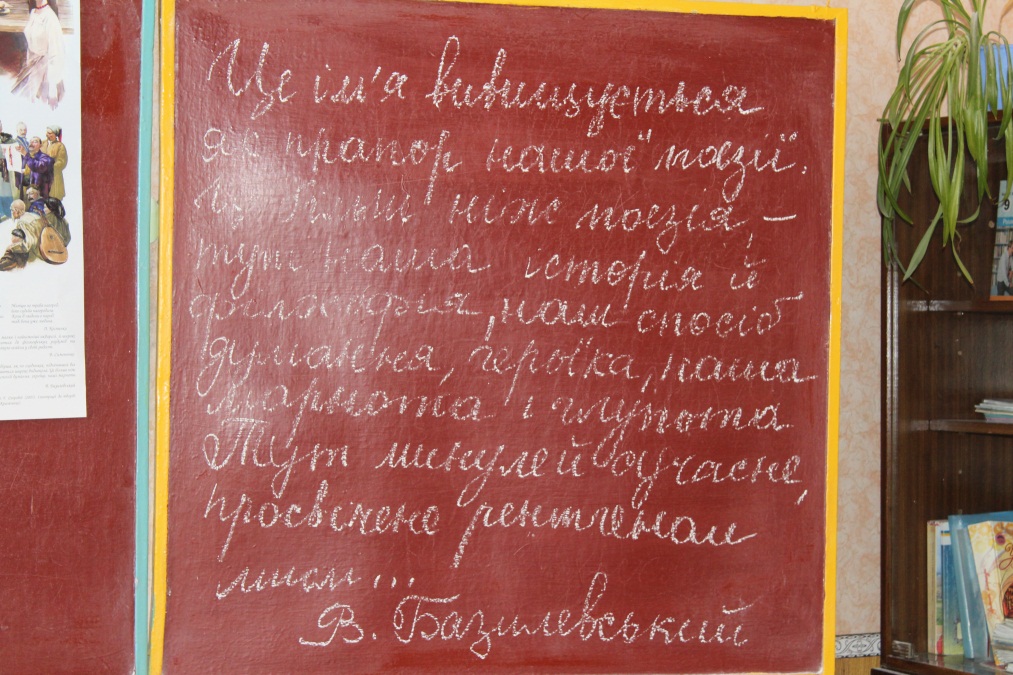 ЕПІГРАФ УРОКУ
УРОК  УКРАЇНСЬКОЇ ЛІТЕРАТУРИ В 11 КЛАСІ НА ТЕМУ:
«ЛІНА КОСТЕНКО. ЖИТТЄВИЙ І ТВОРЧИЙ ШЛЯХ. ПОЕТИЧНА ТВОРЧІСТЬ. РОЗДУМИ ПОЕТЕСИ ПРО СУТЬ ЖИТТЯ, ПРИЗНАЧЕННЯ ЛЮДИНИ НА ЗЕМЛІ, НЕВМИРУЩІ ЛЮДСЬКІ ЦІННОСТІ» 
ВЧИТЕЛЬ БАБАК ВАЛЕНТИНА АНТОНІВНА
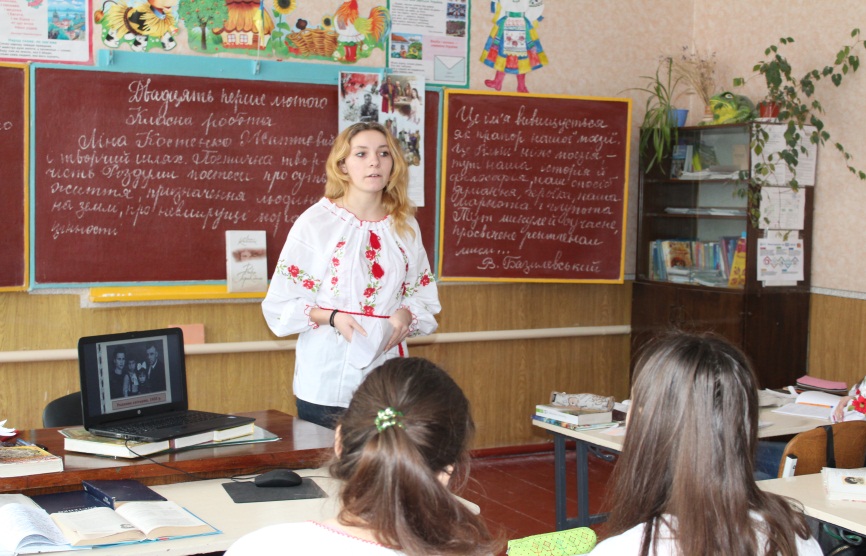 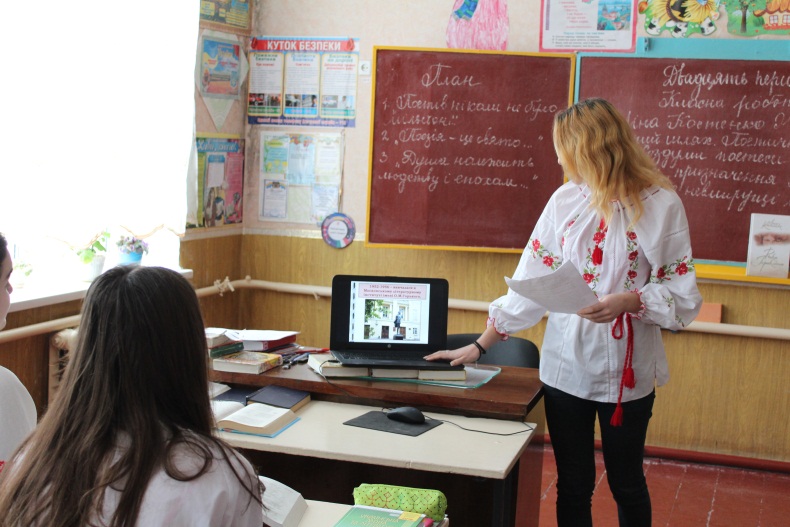 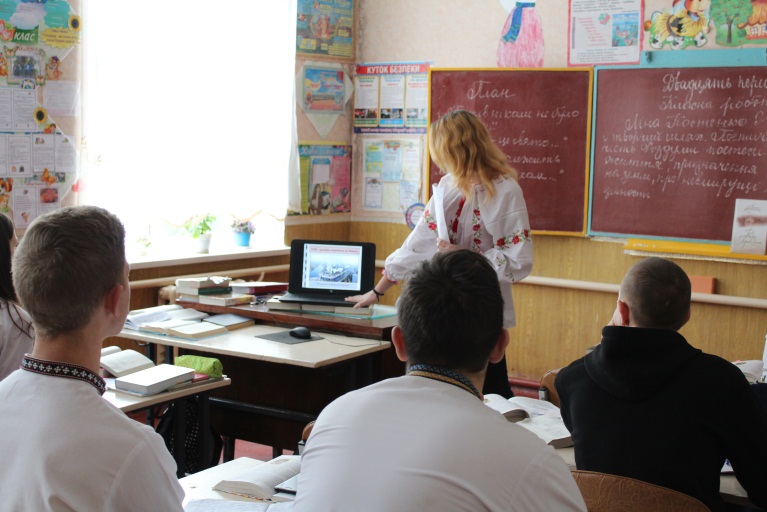 ЗАХИСТ МІНІ - ПРОЕКТУ
ЖИТТЄВИЙ І ТВОРЧИЙ ШЛЯХ ЛІНИ КОСТЕНКО
УРОК  УКРАЇНСЬКОЇ ЛІТЕРАТУРИ В 11 КЛАСІ НА ТЕМУ:
«ЛІНА КОСТЕНКО. ЖИТТЄВИЙ І ТВОРЧИЙ ШЛЯХ. ПОЕТИЧНА ТВОРЧІСТЬ. РОЗДУМИ ПОЕТЕСИ ПРО СУТЬ ЖИТТЯ, ПРИЗНАЧЕННЯ ЛЮДИНИ НА ЗЕМЛІ, НЕВМИРУЩІ ЛЮДСЬКІ ЦІННОСТІ» 
ВЧИТЕЛЬ БАБАК ВАЛЕНТИНА АНТОНІВНА
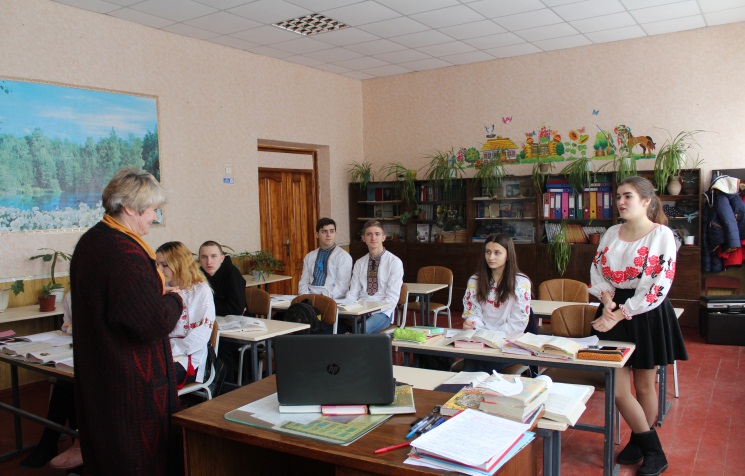 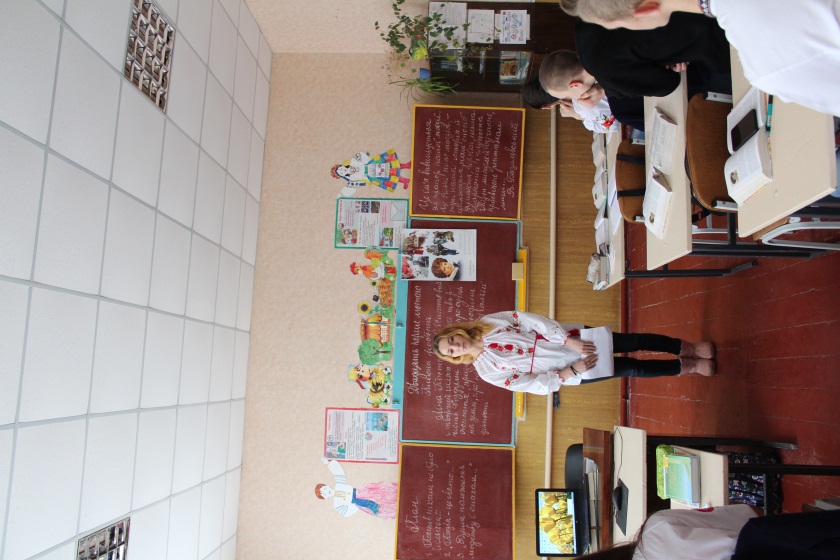 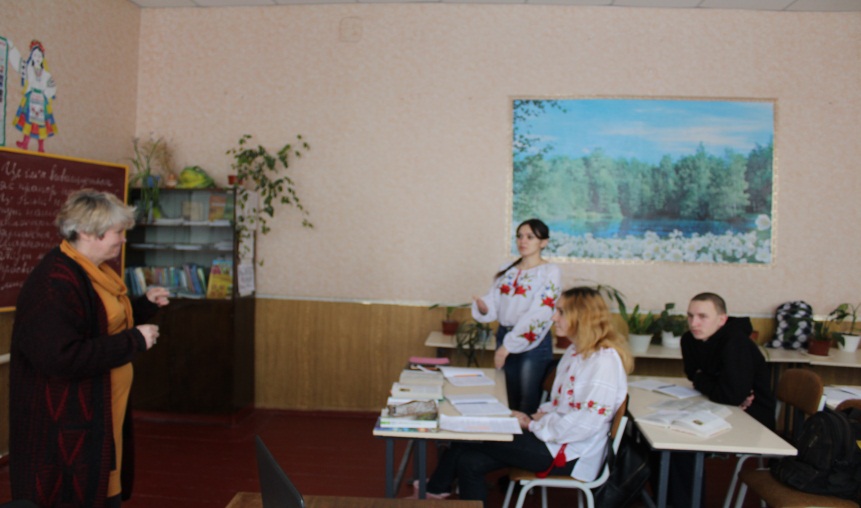 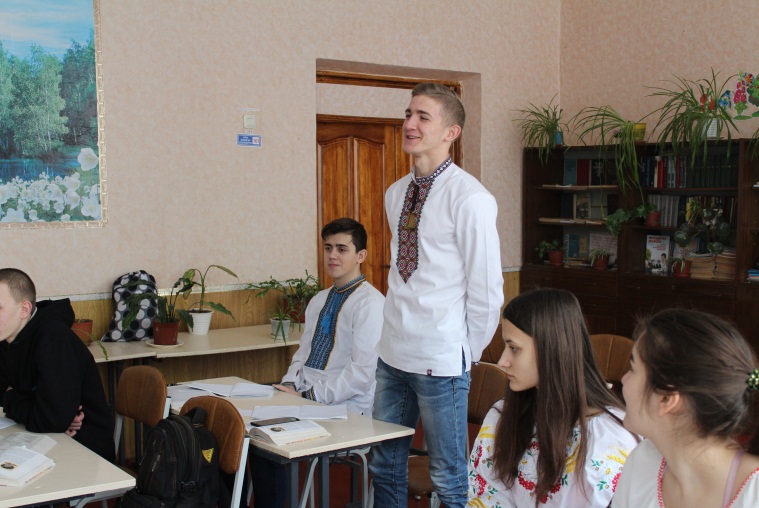 ДЕКЛАМУВАННЯ ПОЕЗІЇ ЛІНИ КОСТЕНКО
УРОК  УКРАЇНСЬКОЇ ЛІТЕРАТУРИ В 11 КЛАСІ НА ТЕМУ:
«ЛІНА КОСТЕНКО. ЖИТТЄВИЙ І ТВОРЧИЙ ШЛЯХ. ПОЕТИЧНА ТВОРЧІСТЬ. РОЗДУМИ ПОЕТЕСИ ПРО СУТЬ ЖИТТЯ, ПРИЗНАЧЕННЯ ЛЮДИНИ НА ЗЕМЛІ, НЕВМИРУЩІ ЛЮДСЬКІ ЦІННОСТІ» 
ВЧИТЕЛЬ БАБАК ВАЛЕНТИНА АНТОНІВНА
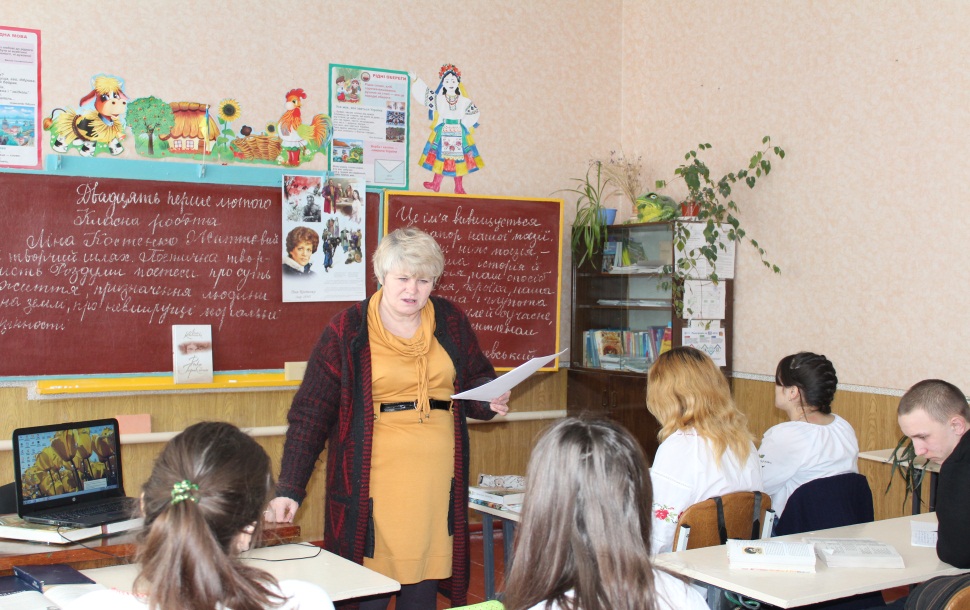 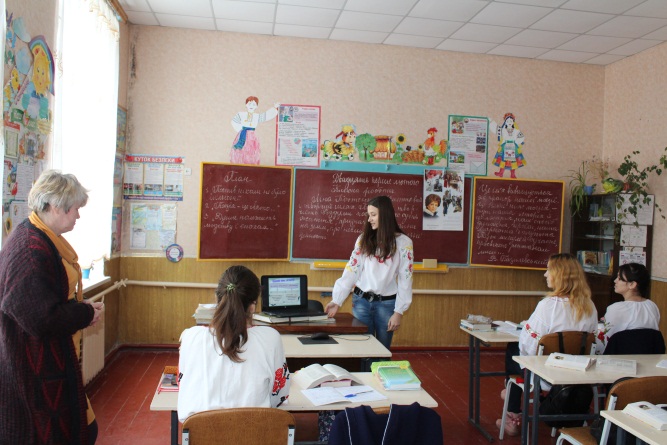 ДОСЛІДЖЕННЯ
МИТЕЦЬ У ТВОРЧОСТІ ЛІНИ КОСТЕНКО
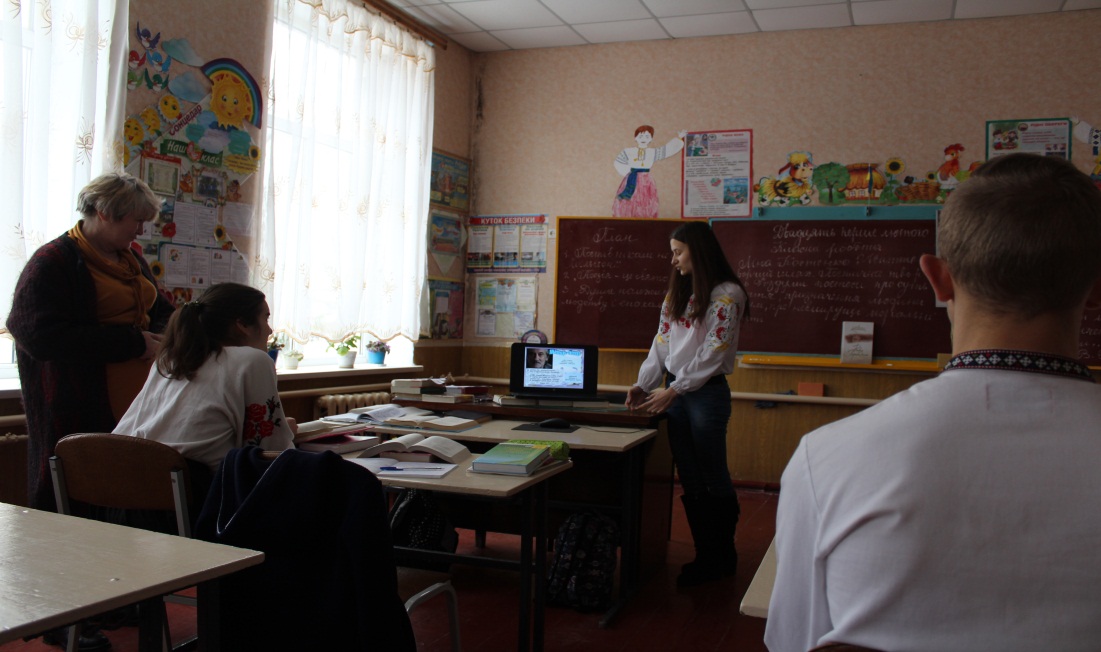 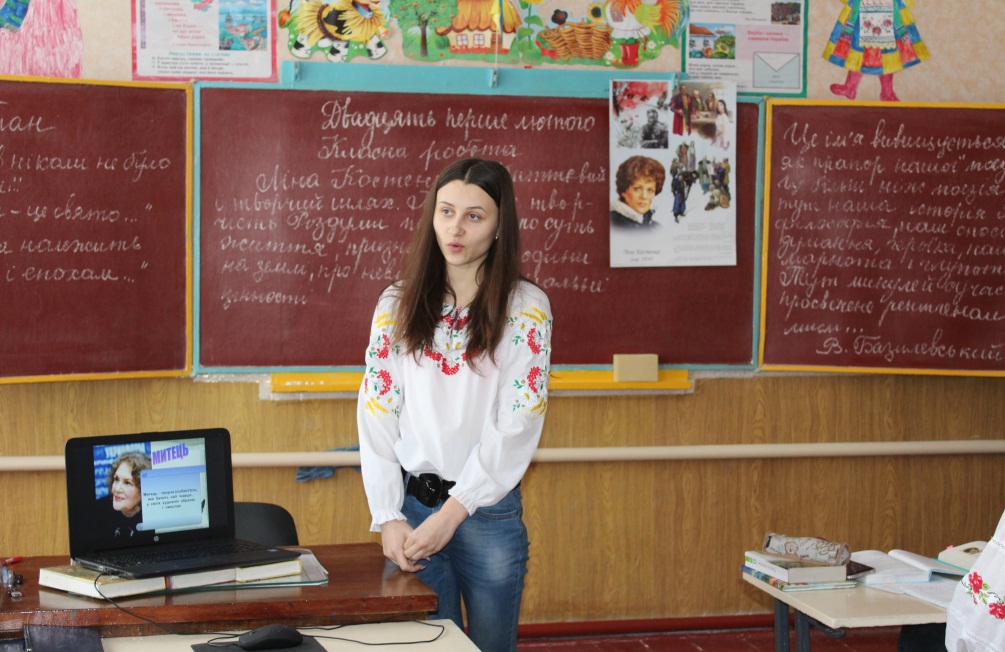 УРОК  УКРАЇНСЬКОЇ ЛІТЕРАТУРИ В 11 КЛАСІ НА ТЕМУ:
«ЛІНА КОСТЕНКО. ЖИТТЄВИЙ І ТВОРЧИЙ ШЛЯХ. ПОЕТИЧНА ТВОРЧІСТЬ. РОЗДУМИ ПОЕТЕСИ ПРО СУТЬ ЖИТТЯ, ПРИЗНАЧЕННЯ ЛЮДИНИ НА ЗЕМЛІ, НЕВМИРУЩІ ЛЮДСЬКІ ЦІННОСТІ» 
ВЧИТЕЛЬ БАБАК ВАЛЕНТИНА АНТОНІВНА
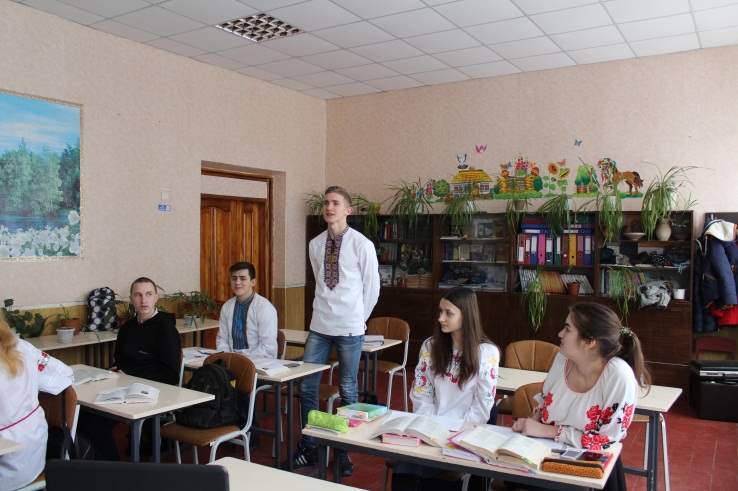 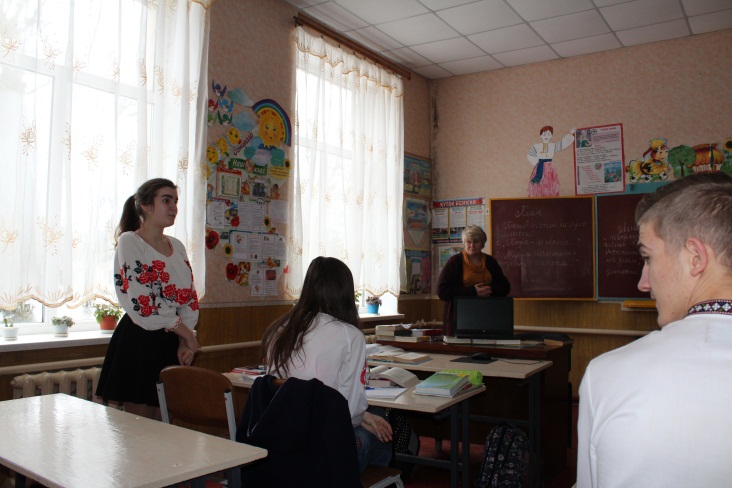 ПРОБЛЕМНЕ НАВЧАННЯ
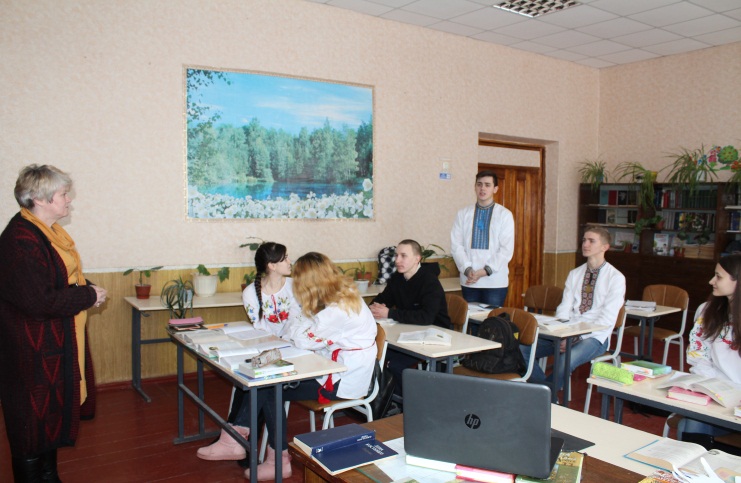 ЗВ’ЯЗОК З 
ТЕОРІЄЮ ЛІТЕРАТУРИ
ХАРАКТЕРИСТИКА
 ТВОРУ
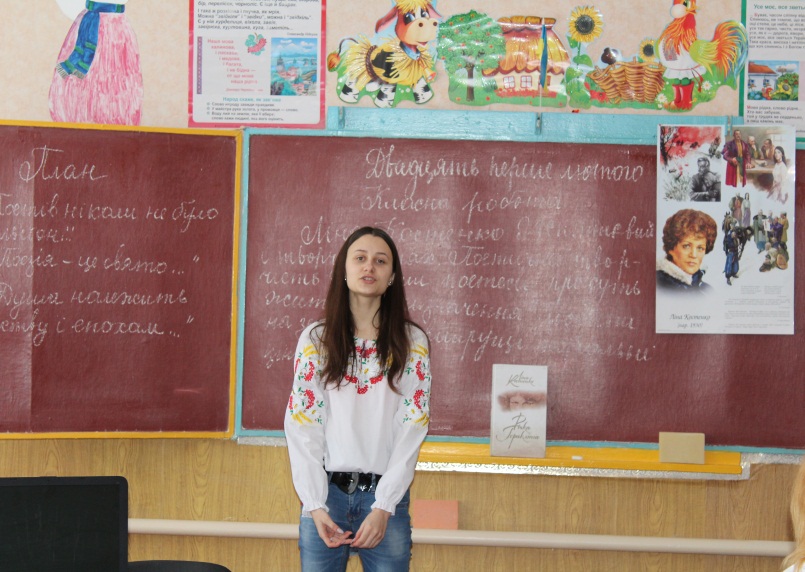 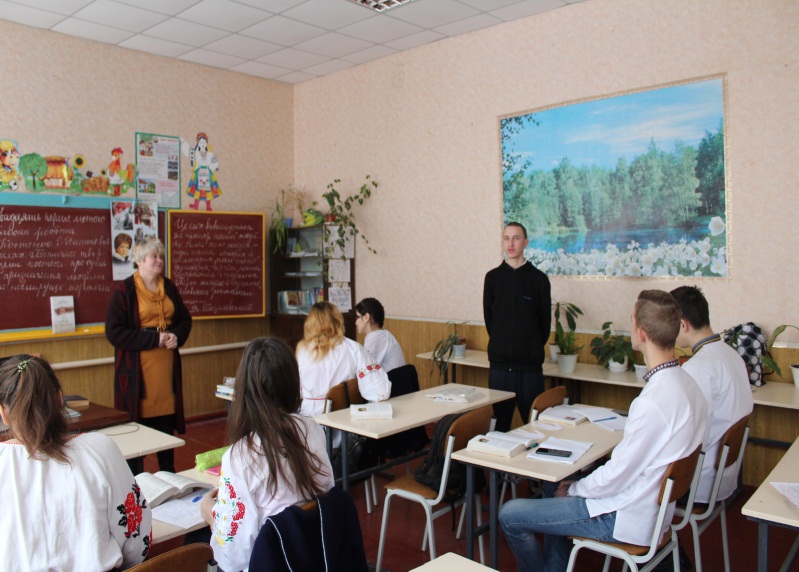 УРОК  УКРАЇНСЬКОЇ ЛІТЕРАТУРИ В 11 КЛАСІ НА ТЕМУ:
«ЛІНА КОСТЕНКО. ЖИТТЄВИЙ І ТВОРЧИЙ ШЛЯХ. ПОЕТИЧНА ТВОРЧІСТЬ. РОЗДУМИ ПОЕТЕСИ ПРО СУТЬ ЖИТТЯ, ПРИЗНАЧЕННЯ ЛЮДИНИ НА ЗЕМЛІ, НЕВМИРУЩІ ЛЮДСЬКІ ЦІННОСТІ» 
ВЧИТЕЛЬ БАБАК ВАЛЕНТИНА АНТОНІВНА
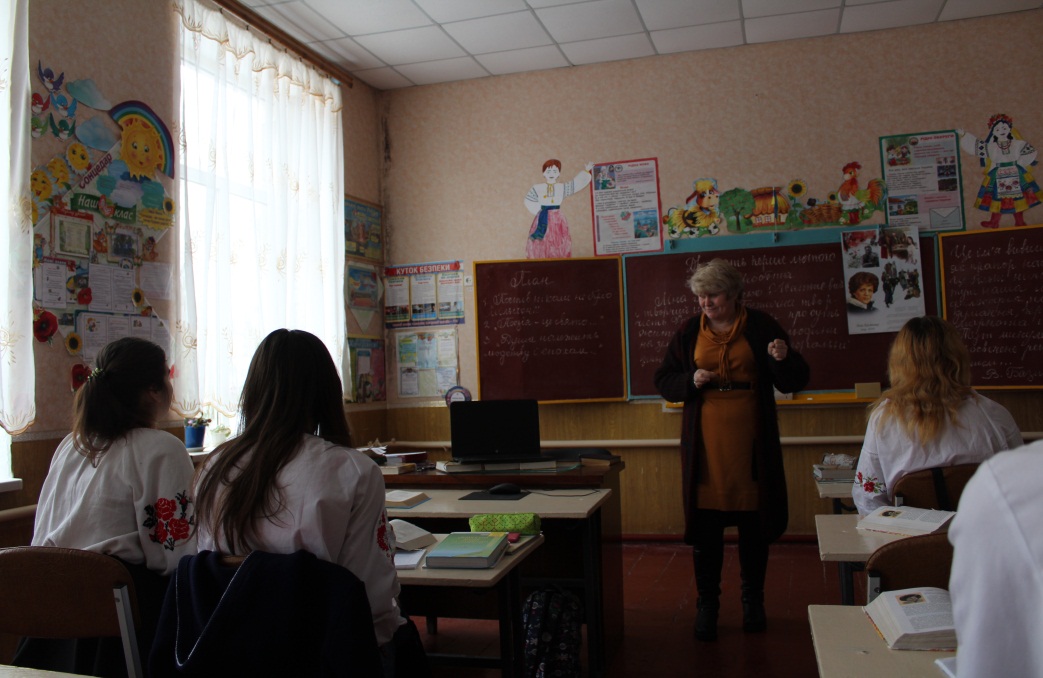 ПІДСУМОК УРОКУ
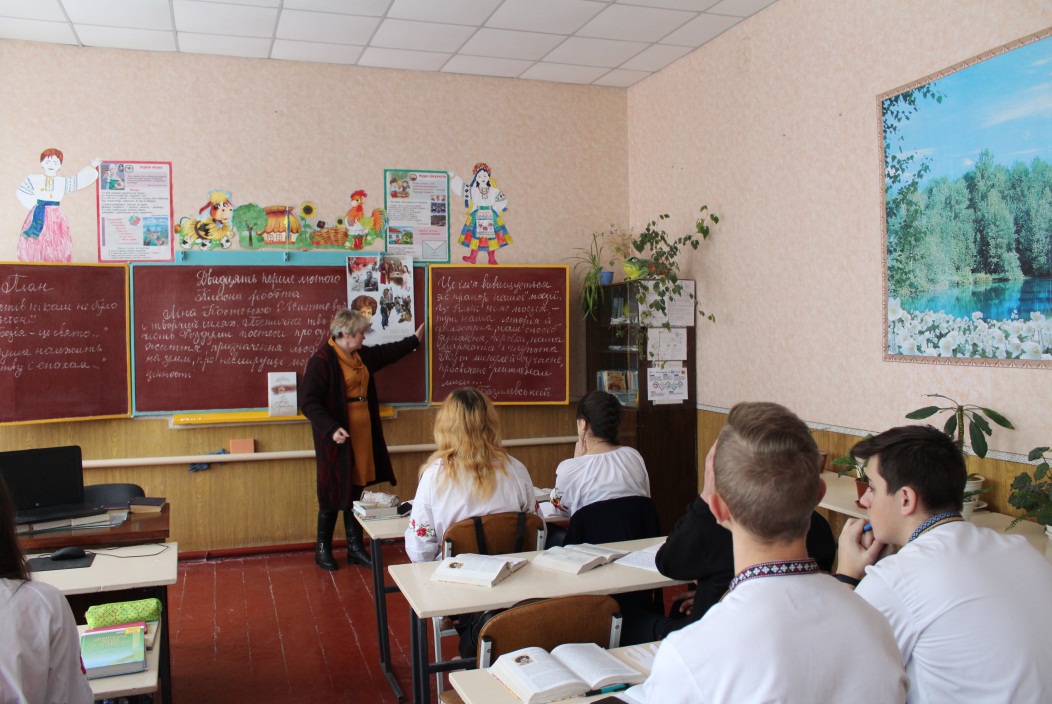 РЕФЛЕКСІЯ